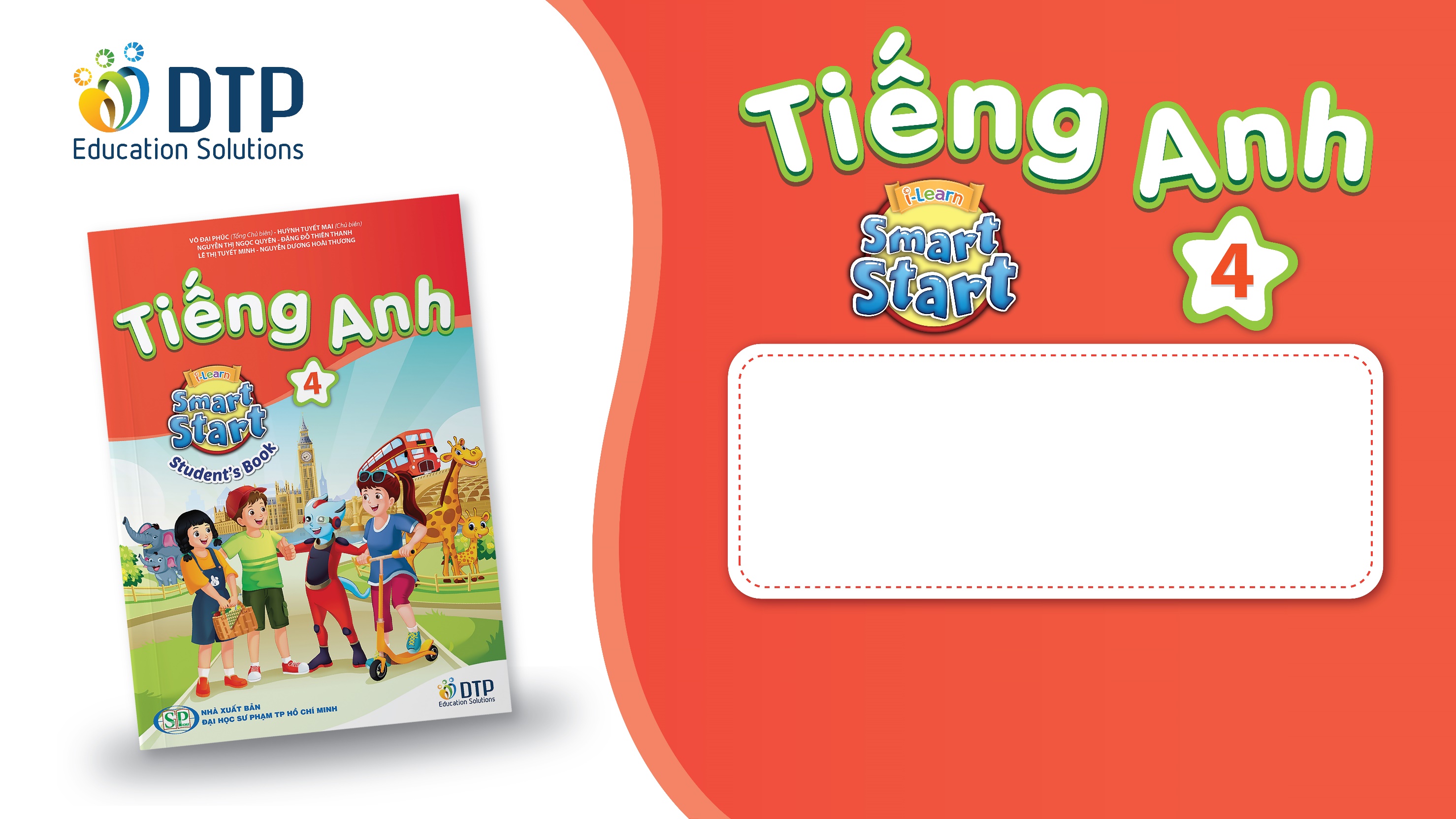 NGOC LAM PRIMARY SCHOOL
Unit 4: ACTIVITIES
Lesson 4.1 
Page 57
Lesson Outline
Warm-up
Vocabulary
Structure
Consolidation
Wrap-up
Objectives
By the end of this lesson, students will be able to learn vocabulary and structure to talk about where they do some different activities that are popular in their culture. 
Vocabulary: studio, soccer field, arcade, skate park, coffee shop.
Structure: 
What is she doing?
      She’s dancing at the studio.
What are they doing?
      They are playing soccer at the soccer field.
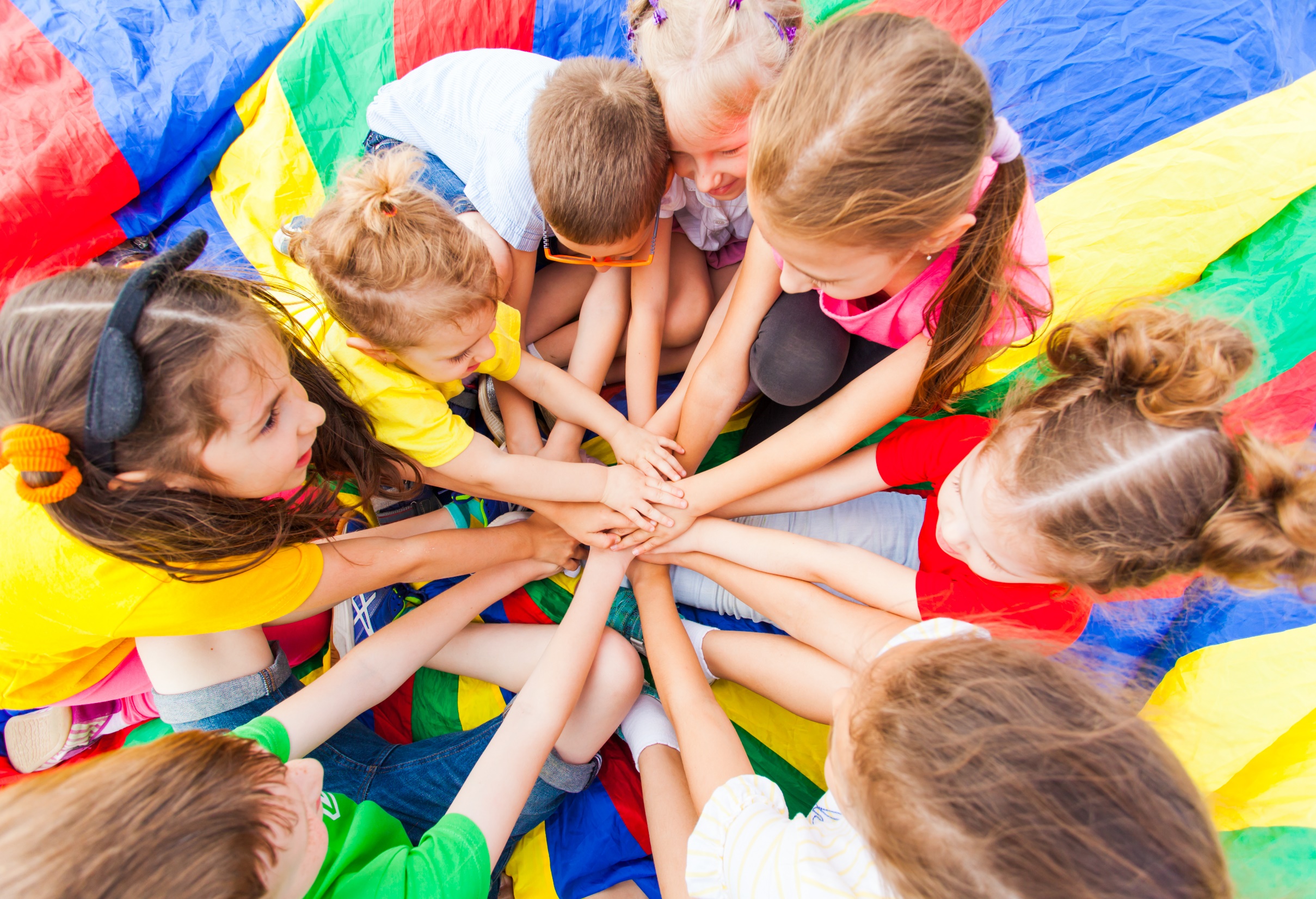 WARM UP
REVIEW 1
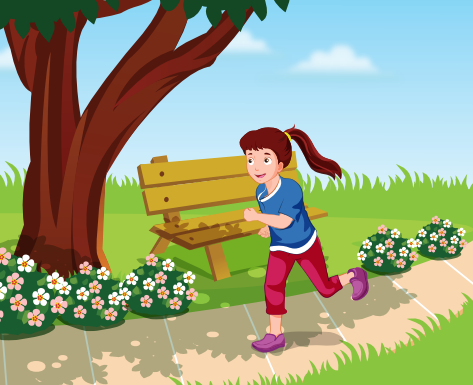 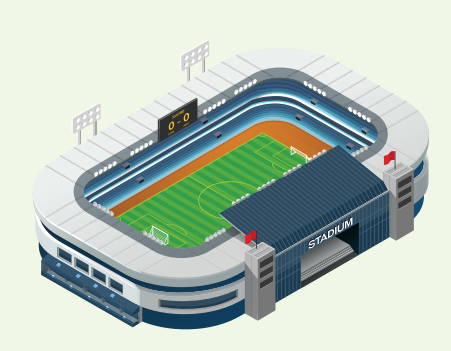 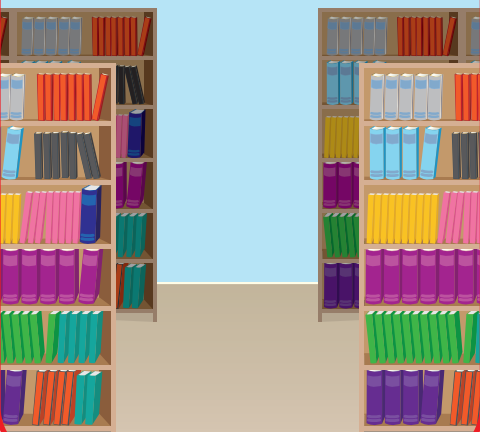 library
stadium
park
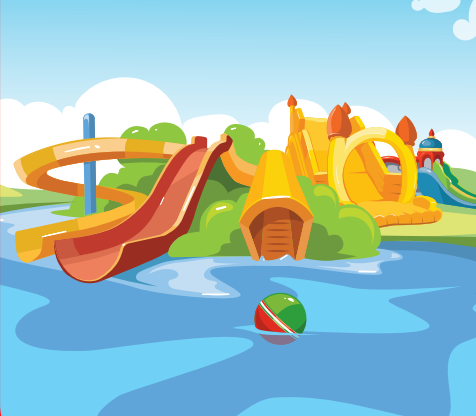 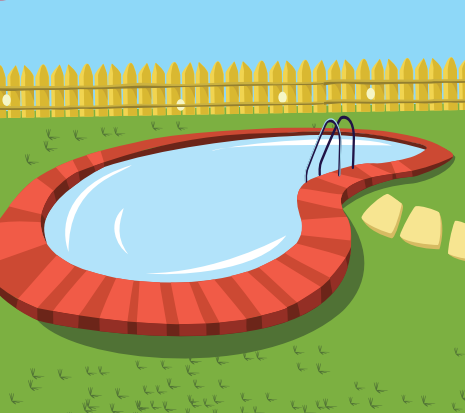 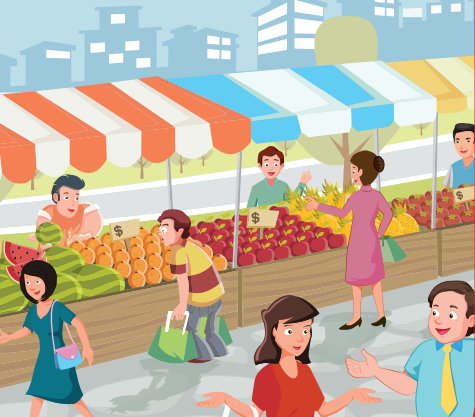 market
swimming pool
water park
REVIEW 2
What’s next?
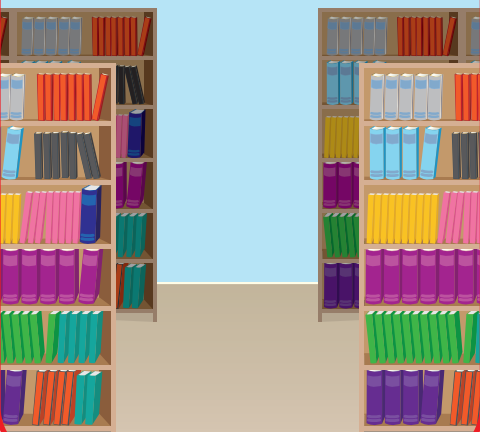 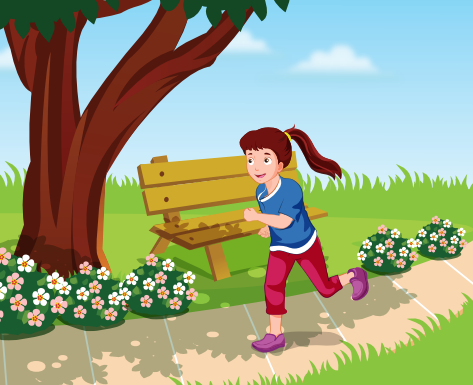 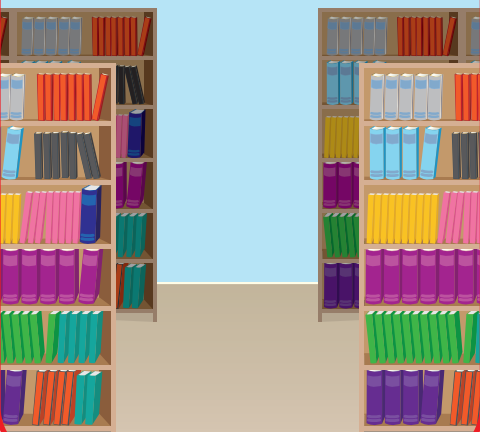 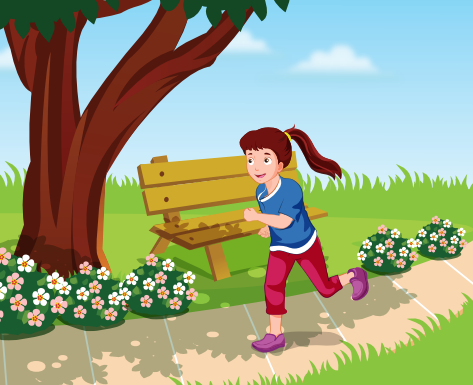 ?
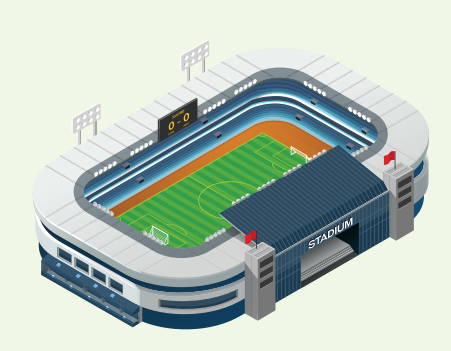 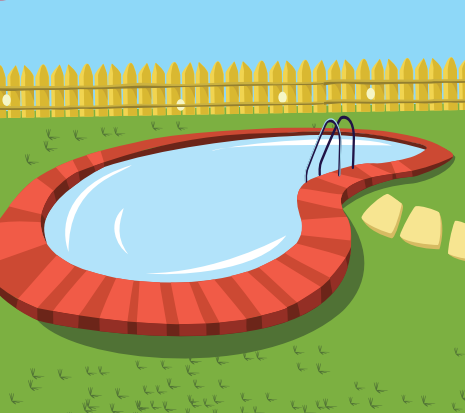 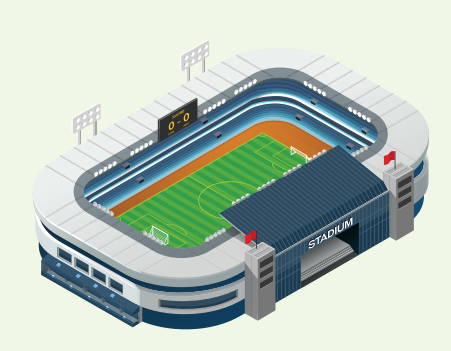 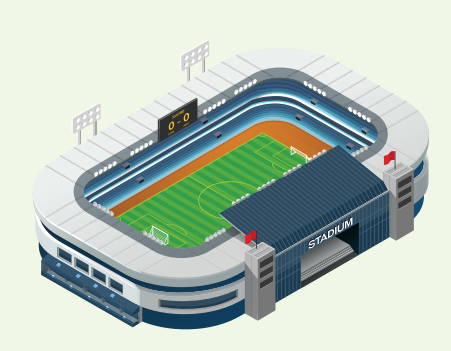 ?
REVIEW 2
What’s next?
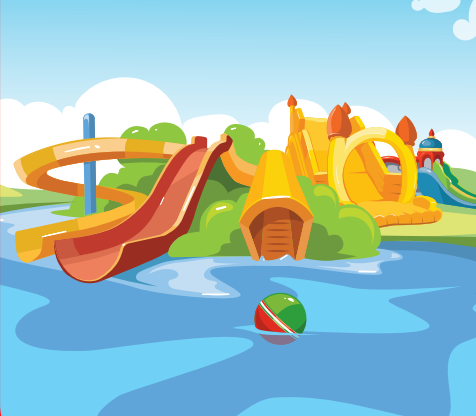 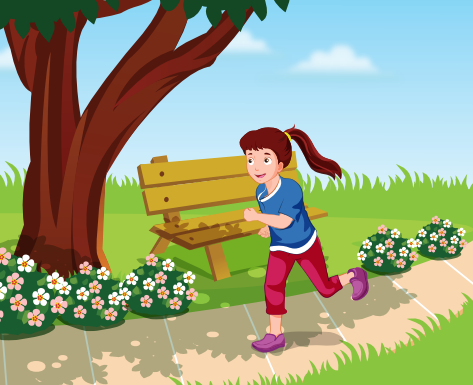 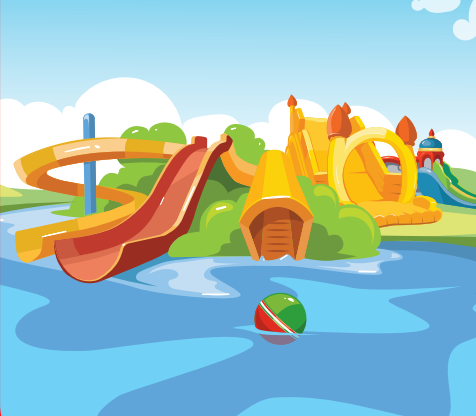 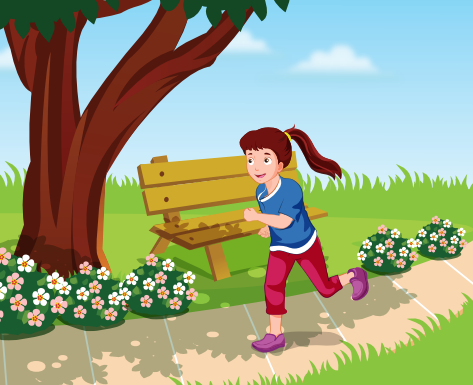 ?
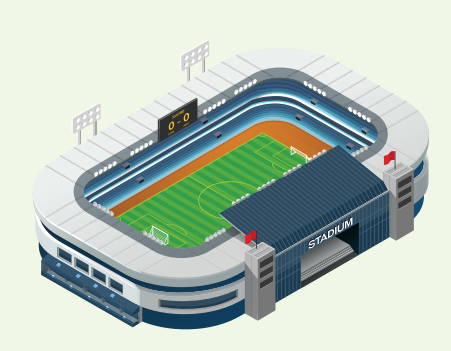 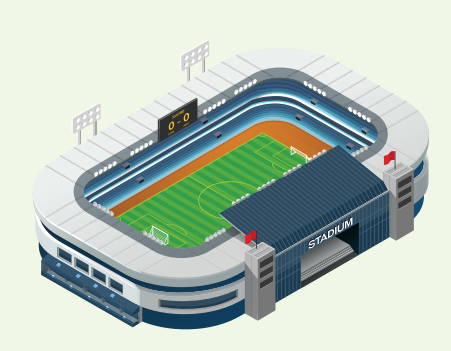 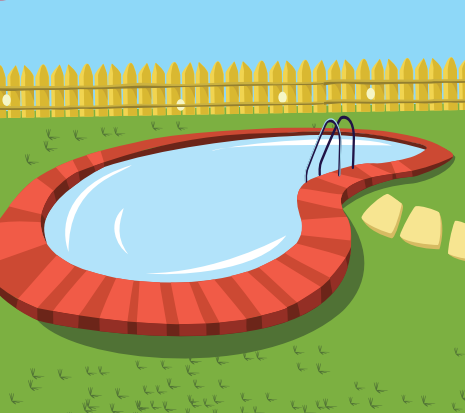 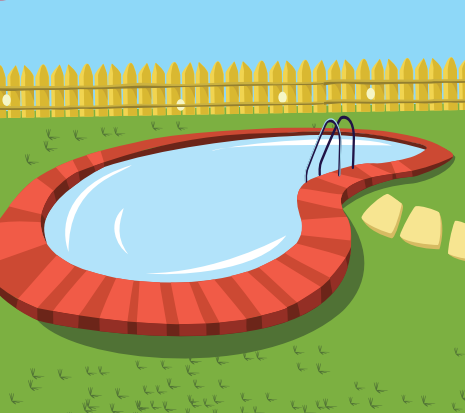 ?
REVIEW 2
What’s next?
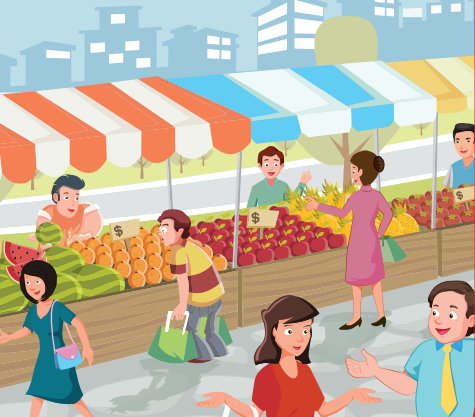 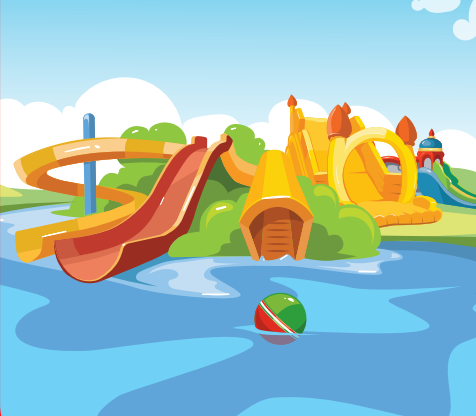 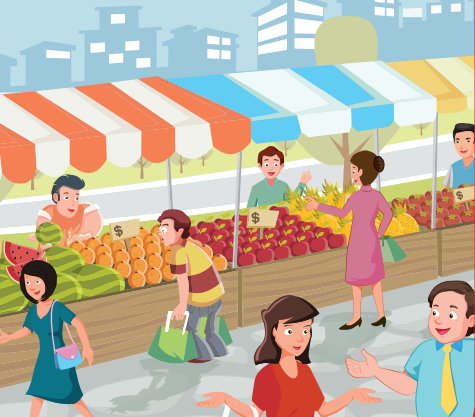 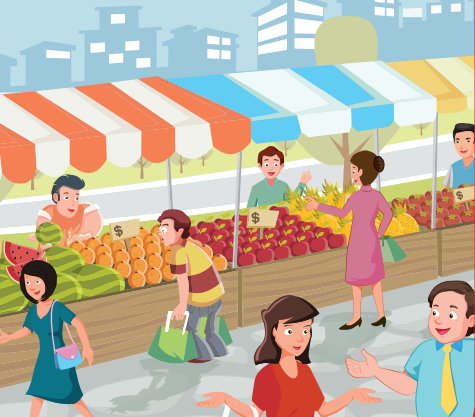 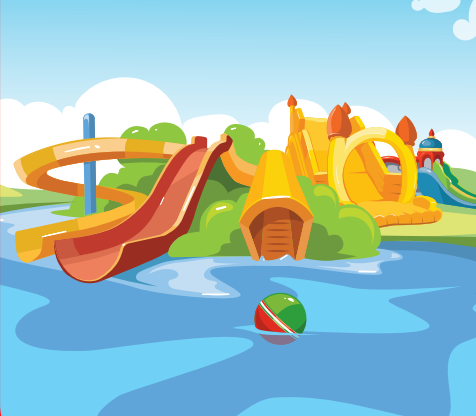 ?
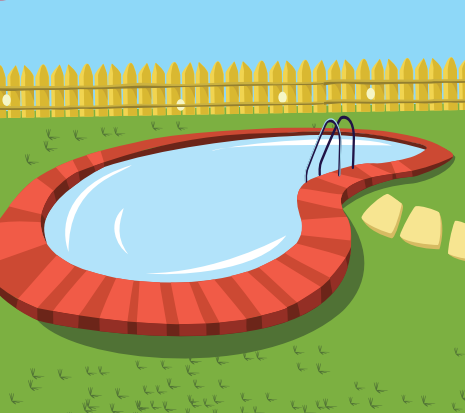 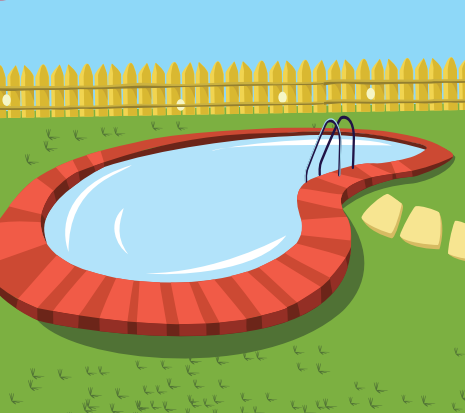 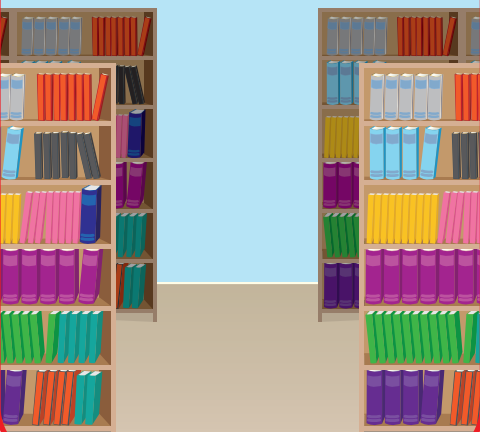 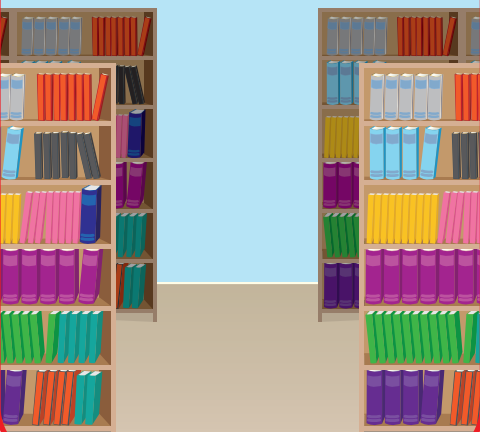 ?
It’s time to learn …
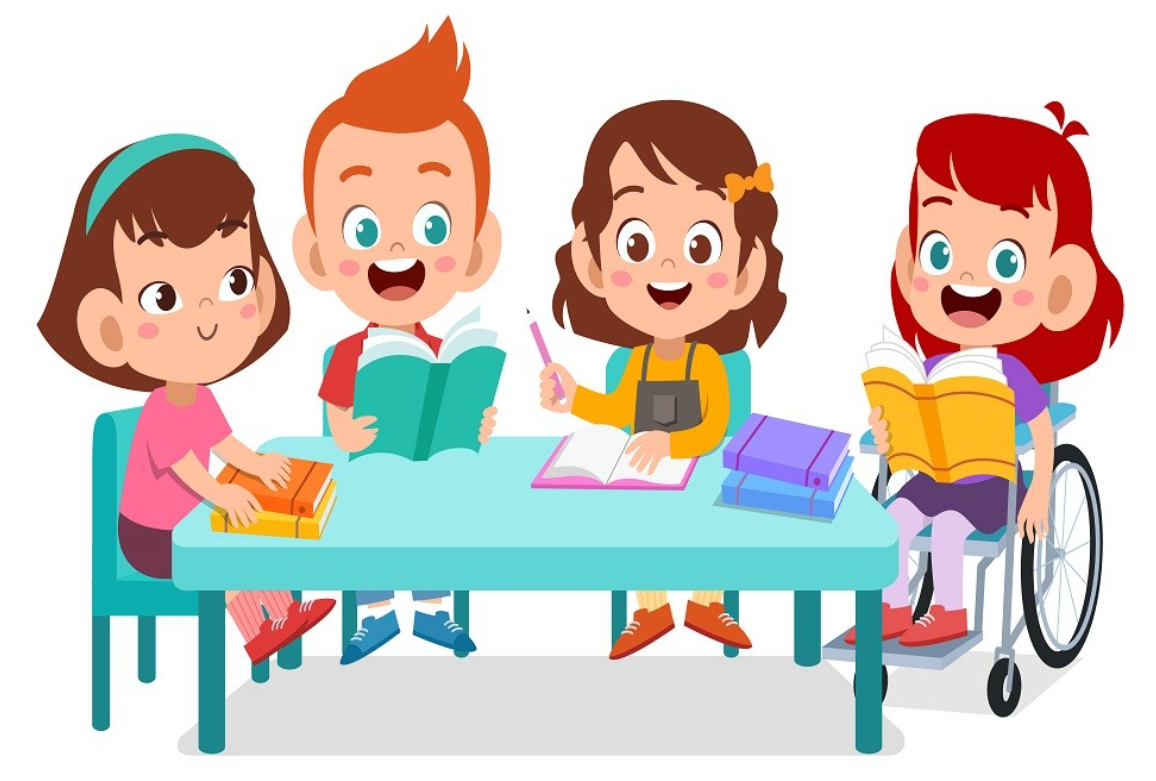 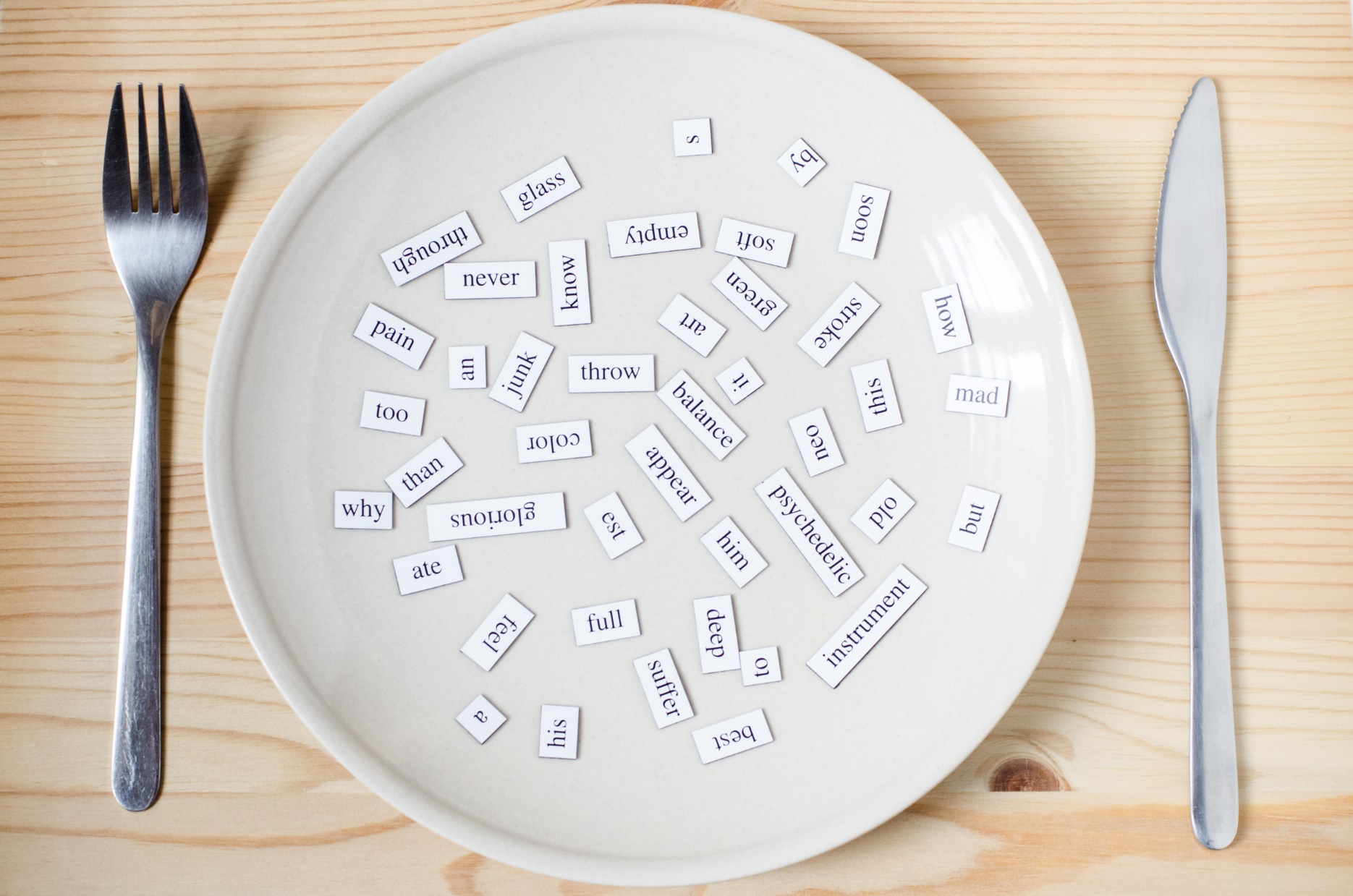 New words
studio, soccer field, arcade, skate park, coffee shop.
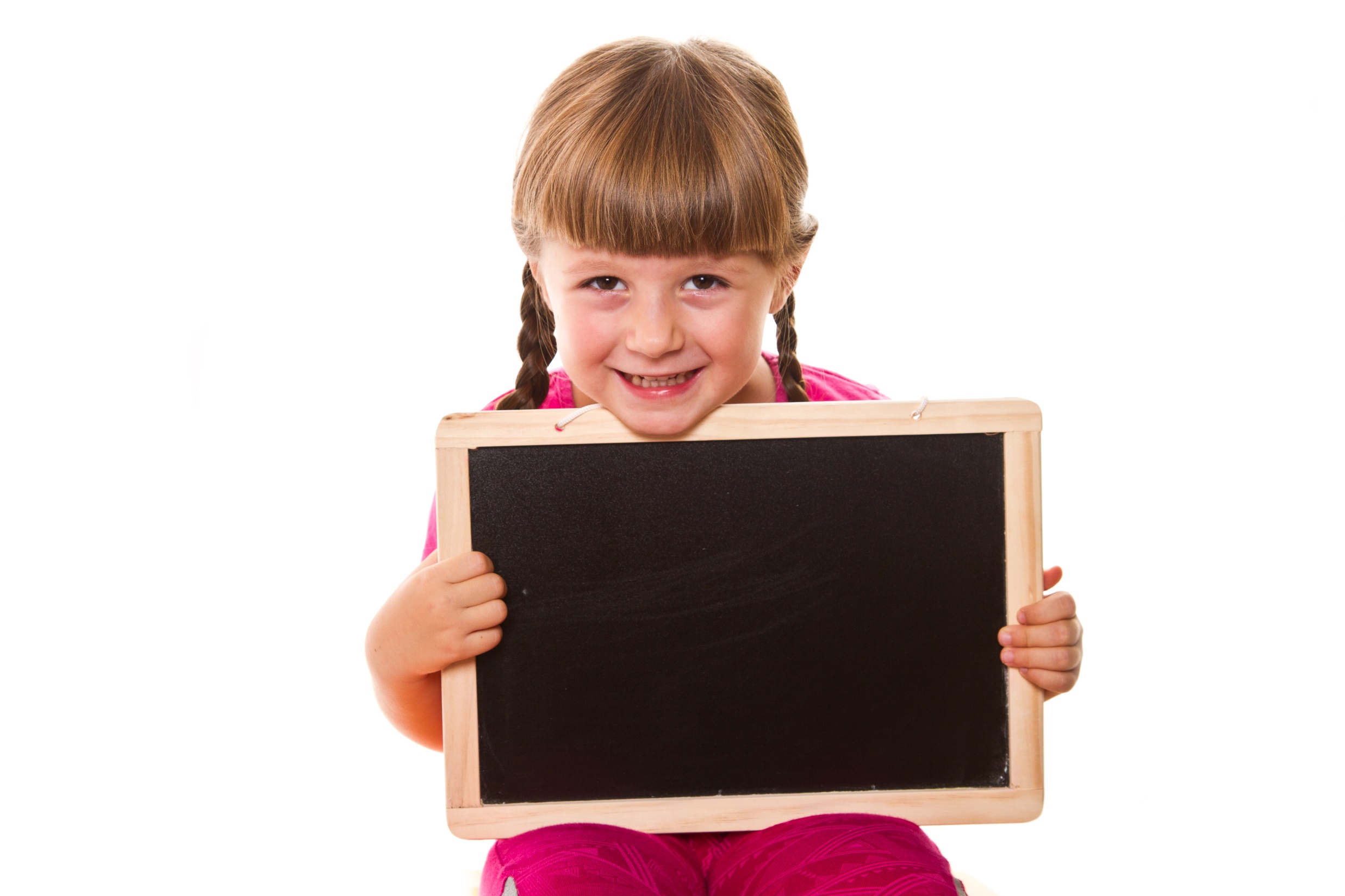 Presentation
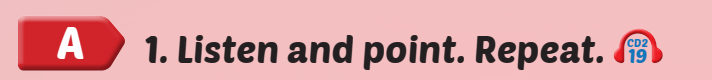 Click on each English word to hear the sound.
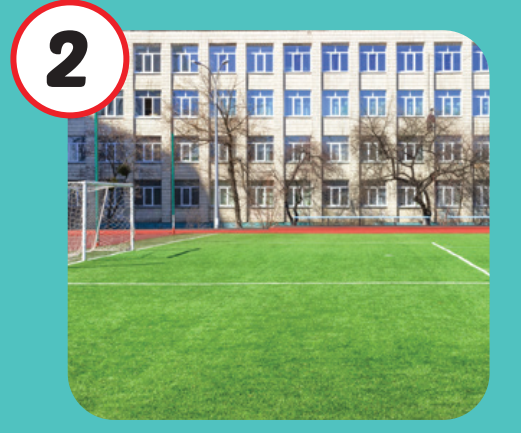 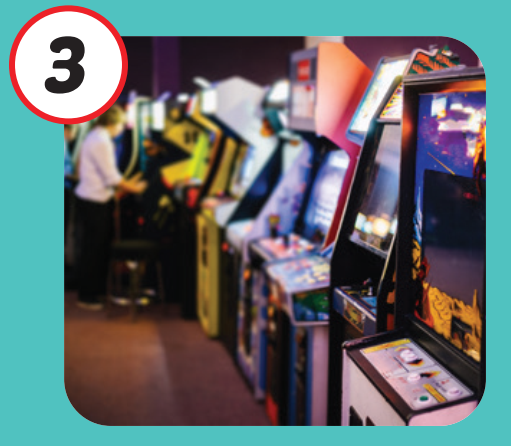 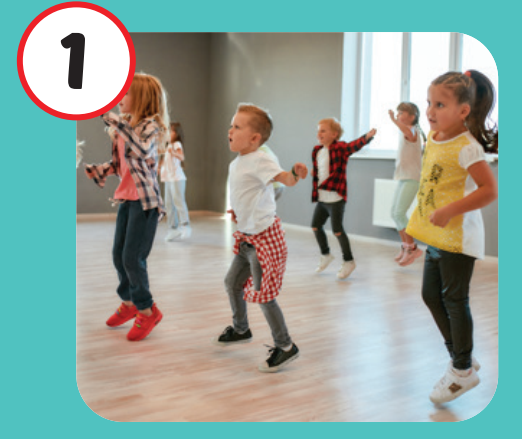 soccer field
studio
arcade
/ˈstuːdioʊ/
phòng tập
/ˈsɑːkər fiːld/
sân đá bóng
/ɑːrˈkeɪd/ khu vực máy giải trí
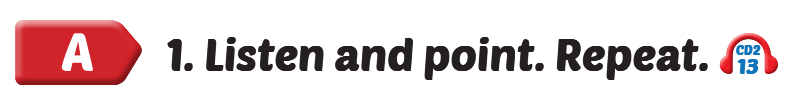 Click on each English word to hear the sound.
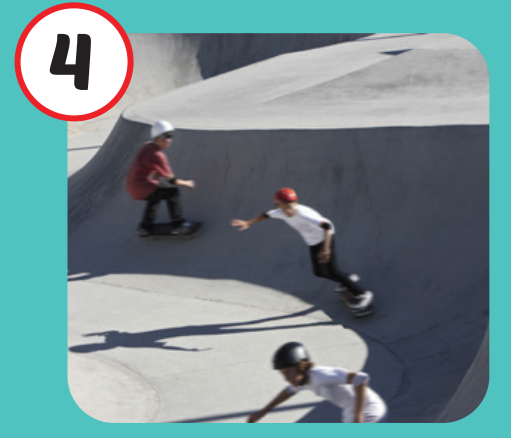 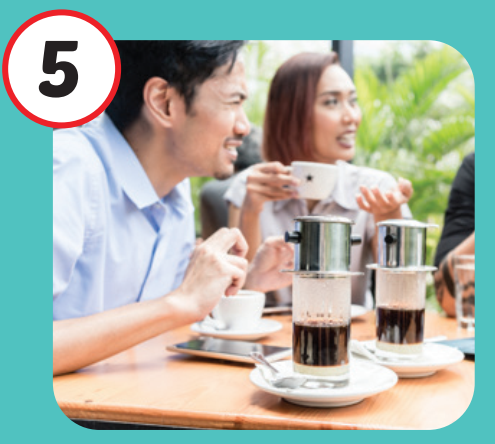 coffee shop
skate park
/skeɪt pɑːrk/ khu trượt ván
/ˈkɑːfi ʃɑːp/
quán cà phê
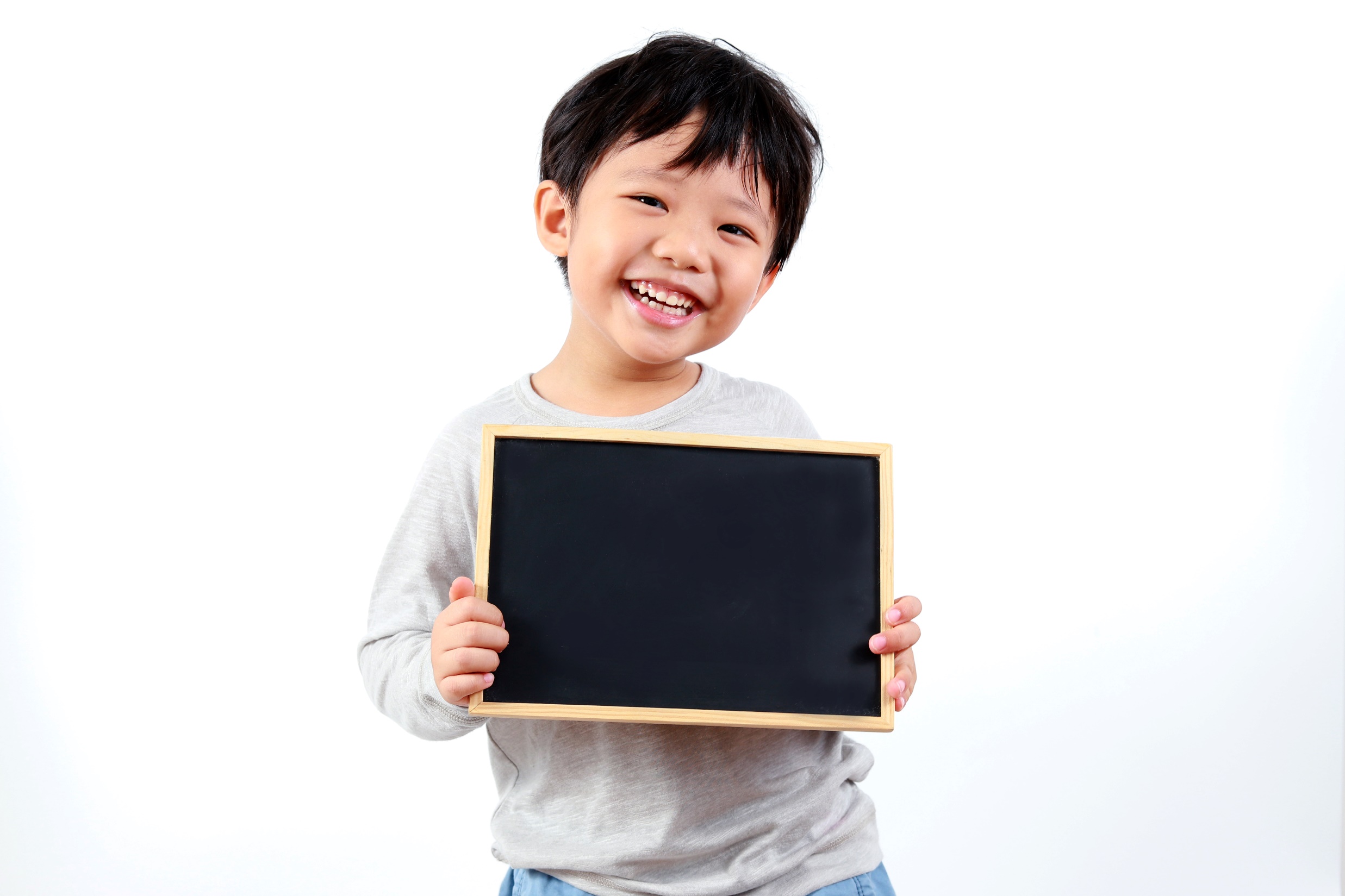 Practice
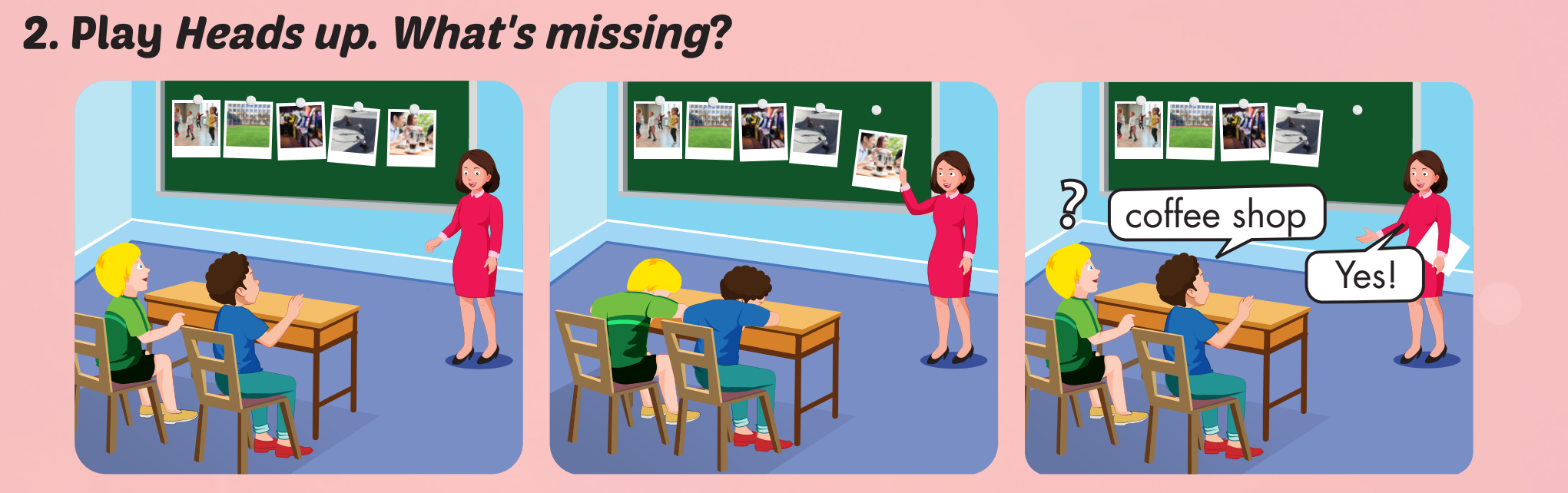 WHAT IS IN THE CLOCK?
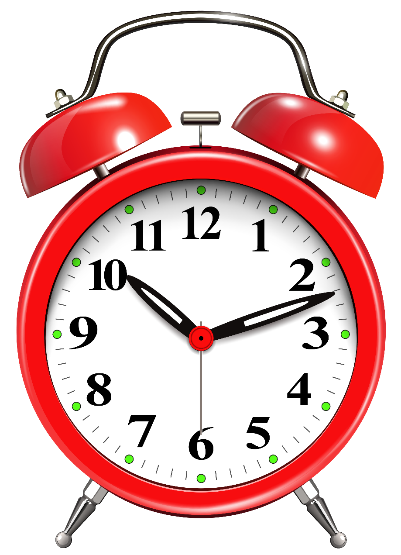 HOW TO PLAY
Press START to play.
Click CHECK to show the answer.
START
CHECK
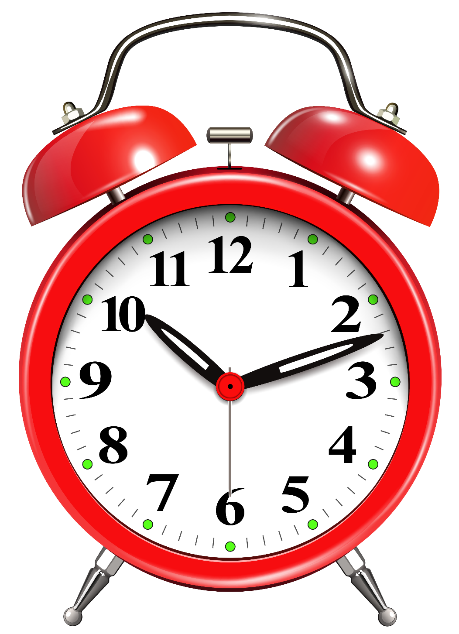 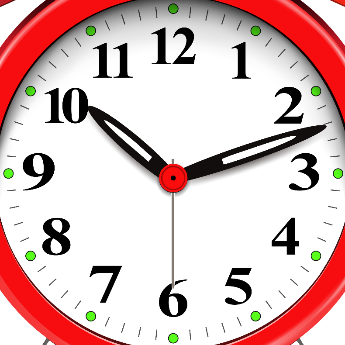 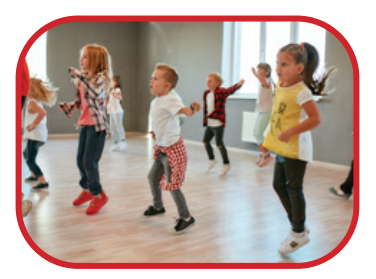 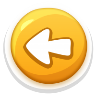 START
CHECK
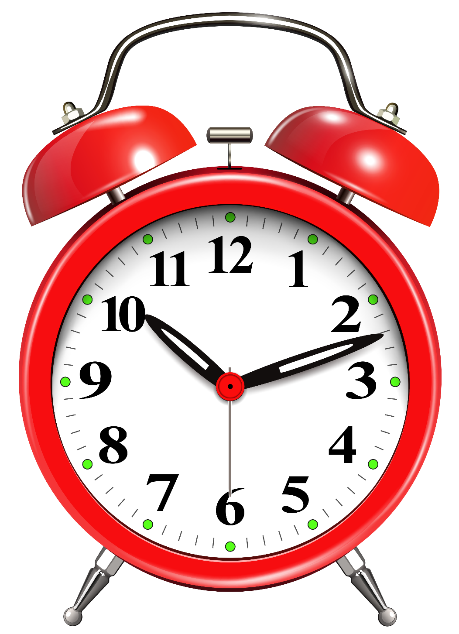 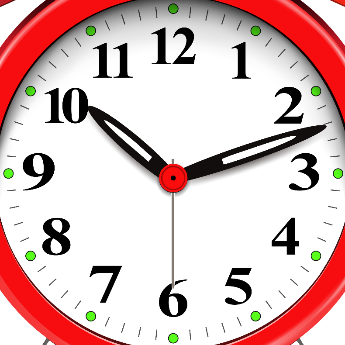 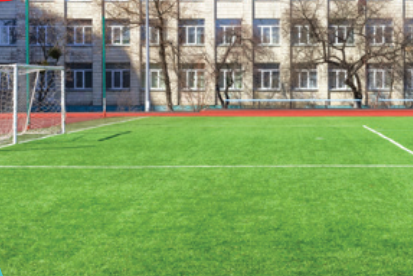 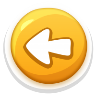 START
CHECK
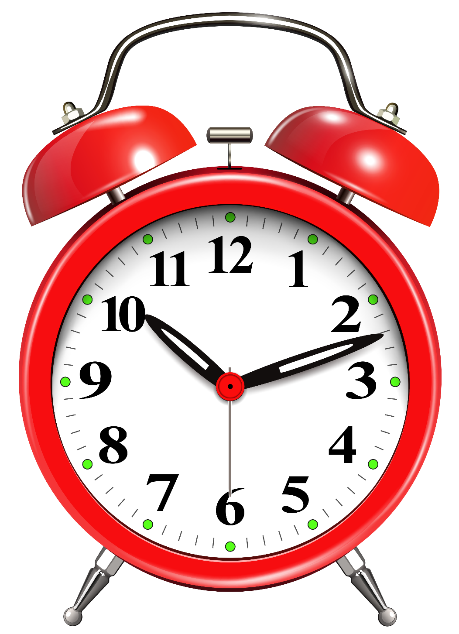 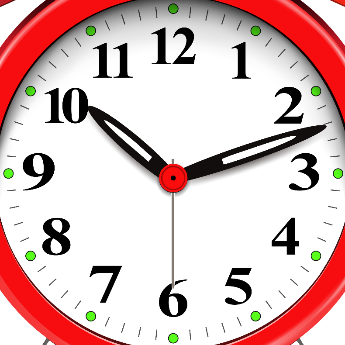 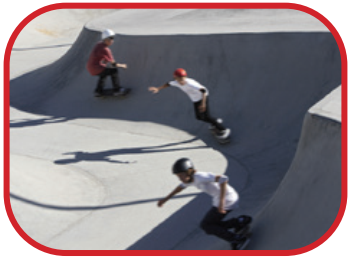 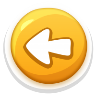 START
CHECK
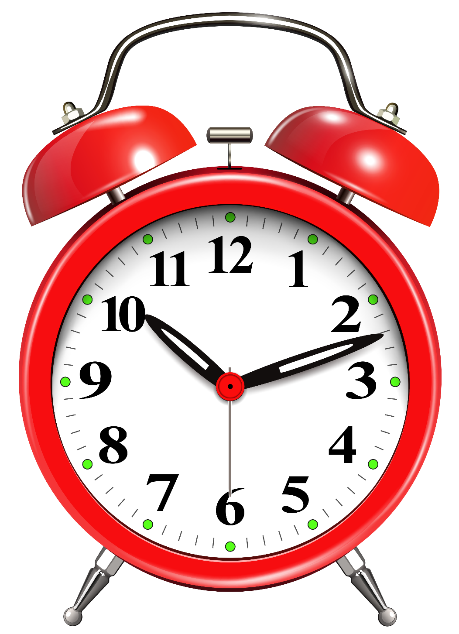 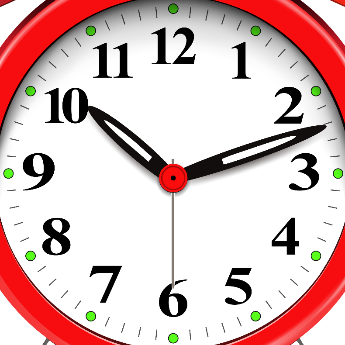 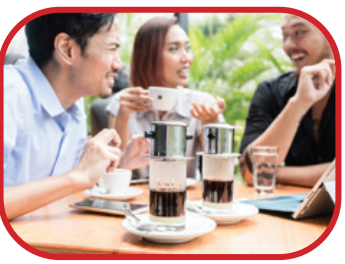 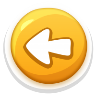 START
CHECK
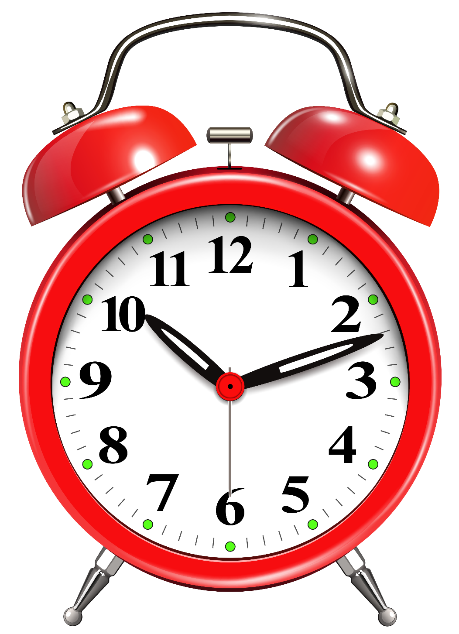 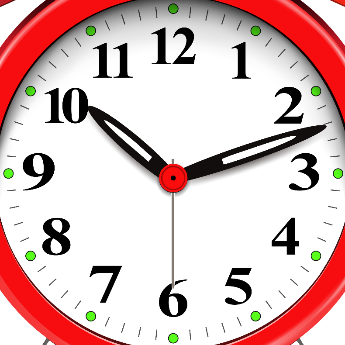 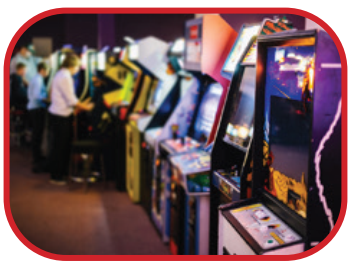 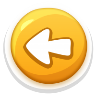 soccer field
WHAT’S MISSING?
studio
coffee shop
arcade
coffee shop
skate park
skate park
skate park
arcade
studio
studio
soccer field
arcade
coffee shop
coffee shop
soccer field
skate park
skate park
studio
soccer field
arcade
soccer field
arcade
studio
studio
soccer field
coffee shop
coffee shop
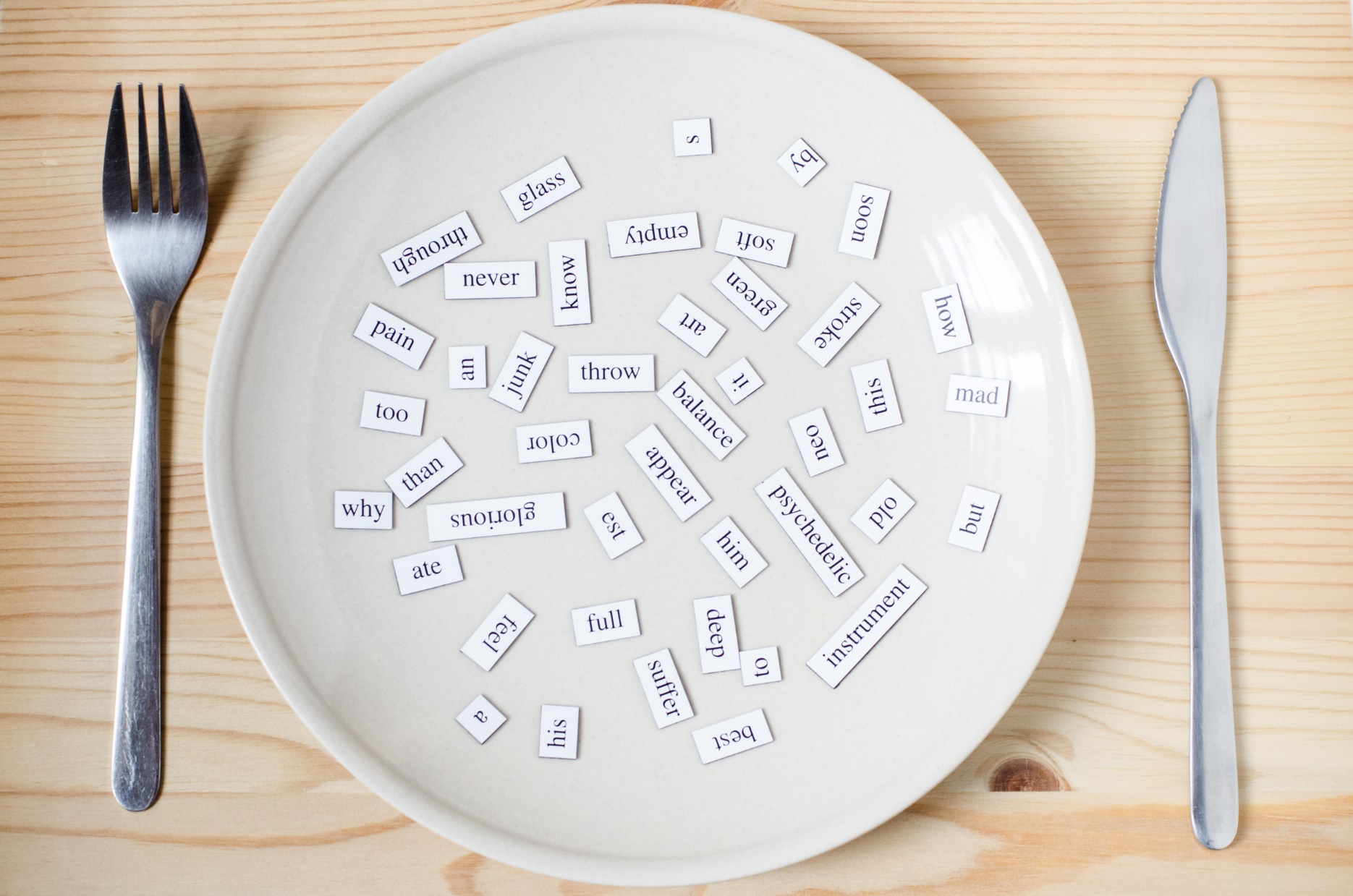 Structures
What is she doing?
She’s dancing at the studio.
What are they doing?
They’re playing soccer at the soccer field.
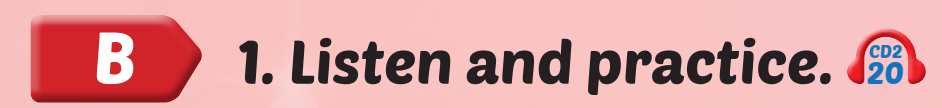 Click on the headphone icon to hear the sound.
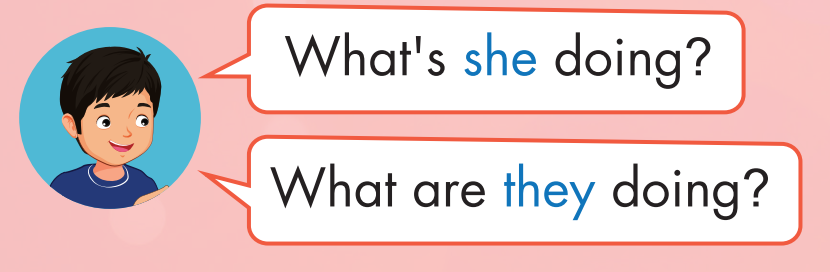 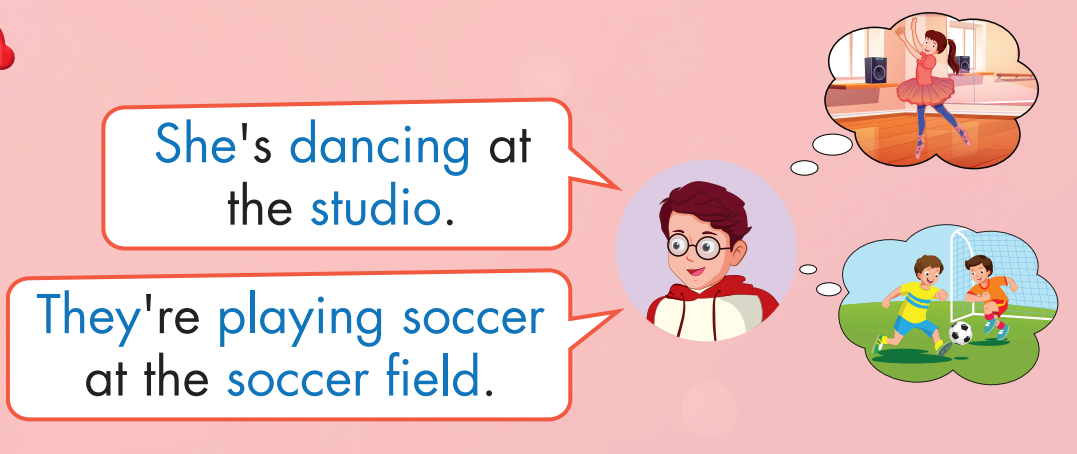 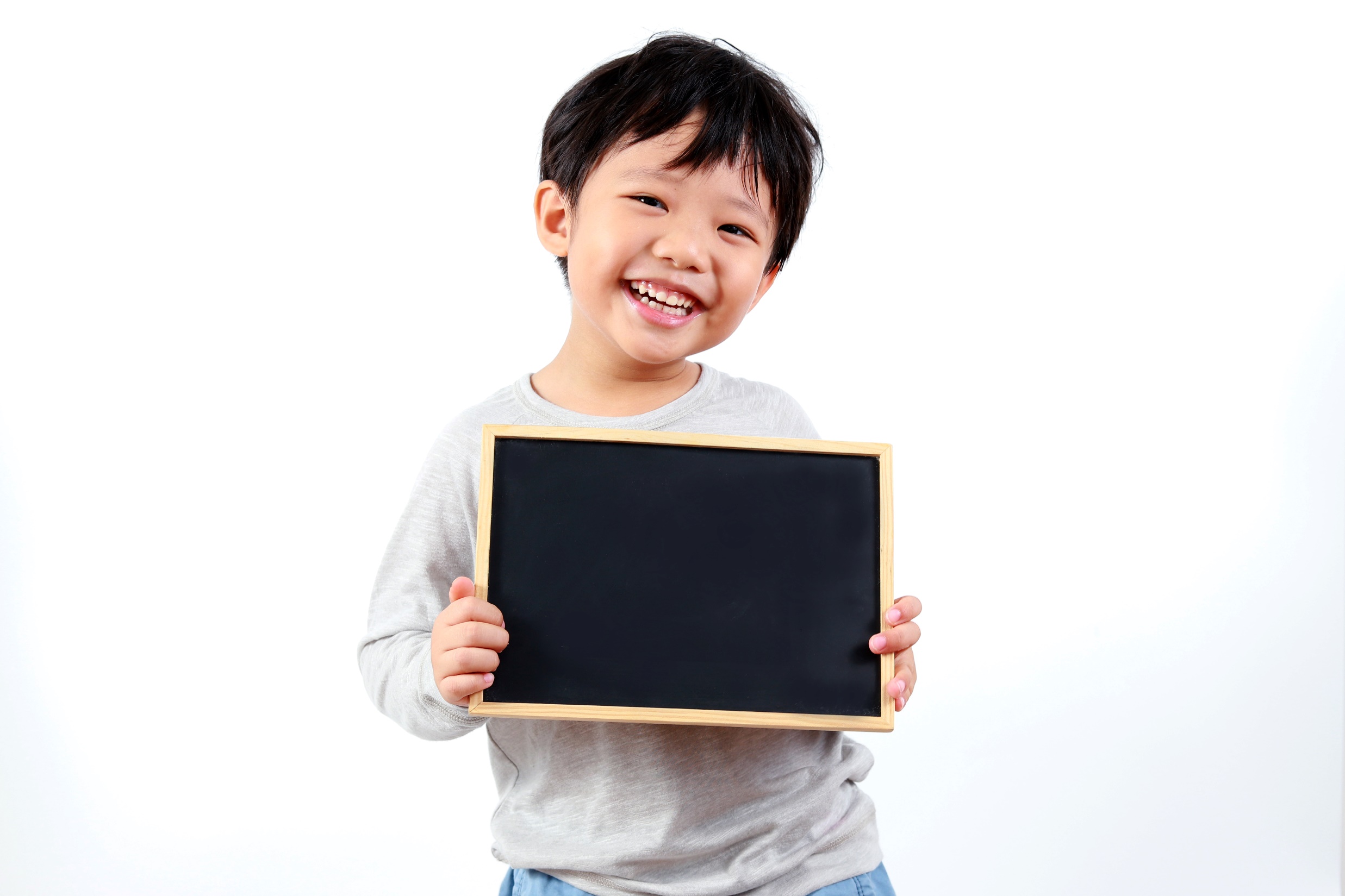 Practice
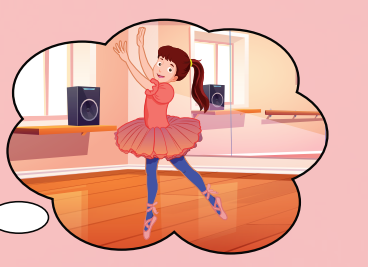 What is she doing?
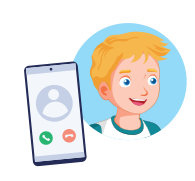 She’s dancing at the studio.
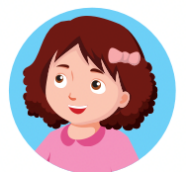 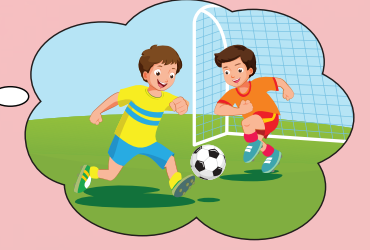 What are they doing?
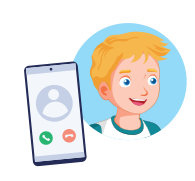 They’re playing soccer at the soccer field.
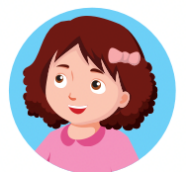 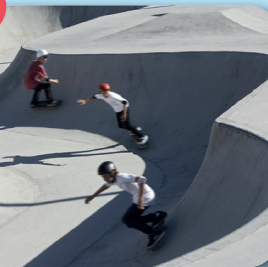 What are they doing?
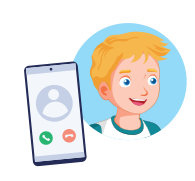 They’re skating at the skate park.
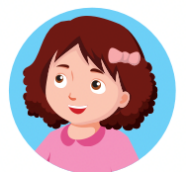 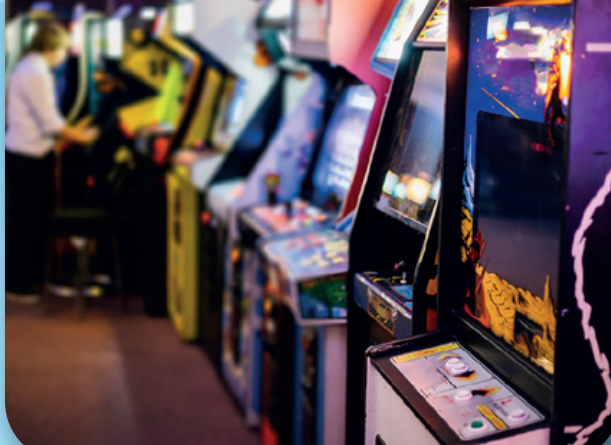 What is he doing?
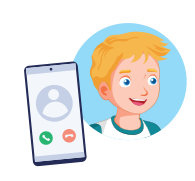 He’s playing at the arcade.
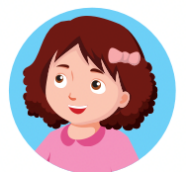 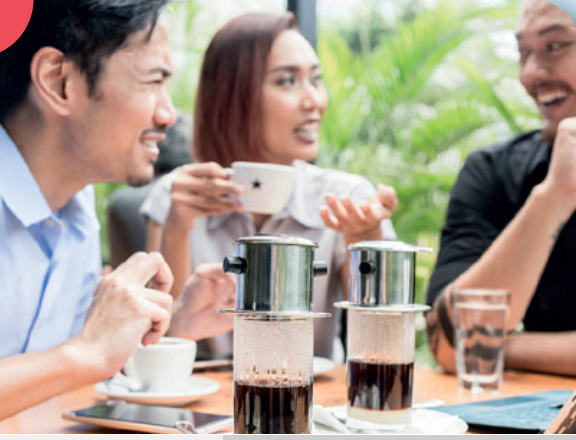 What are they doing?
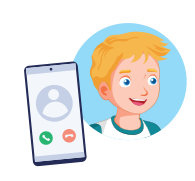 They’re chatting at the coffee shop.
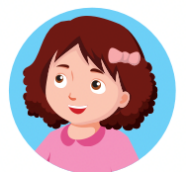 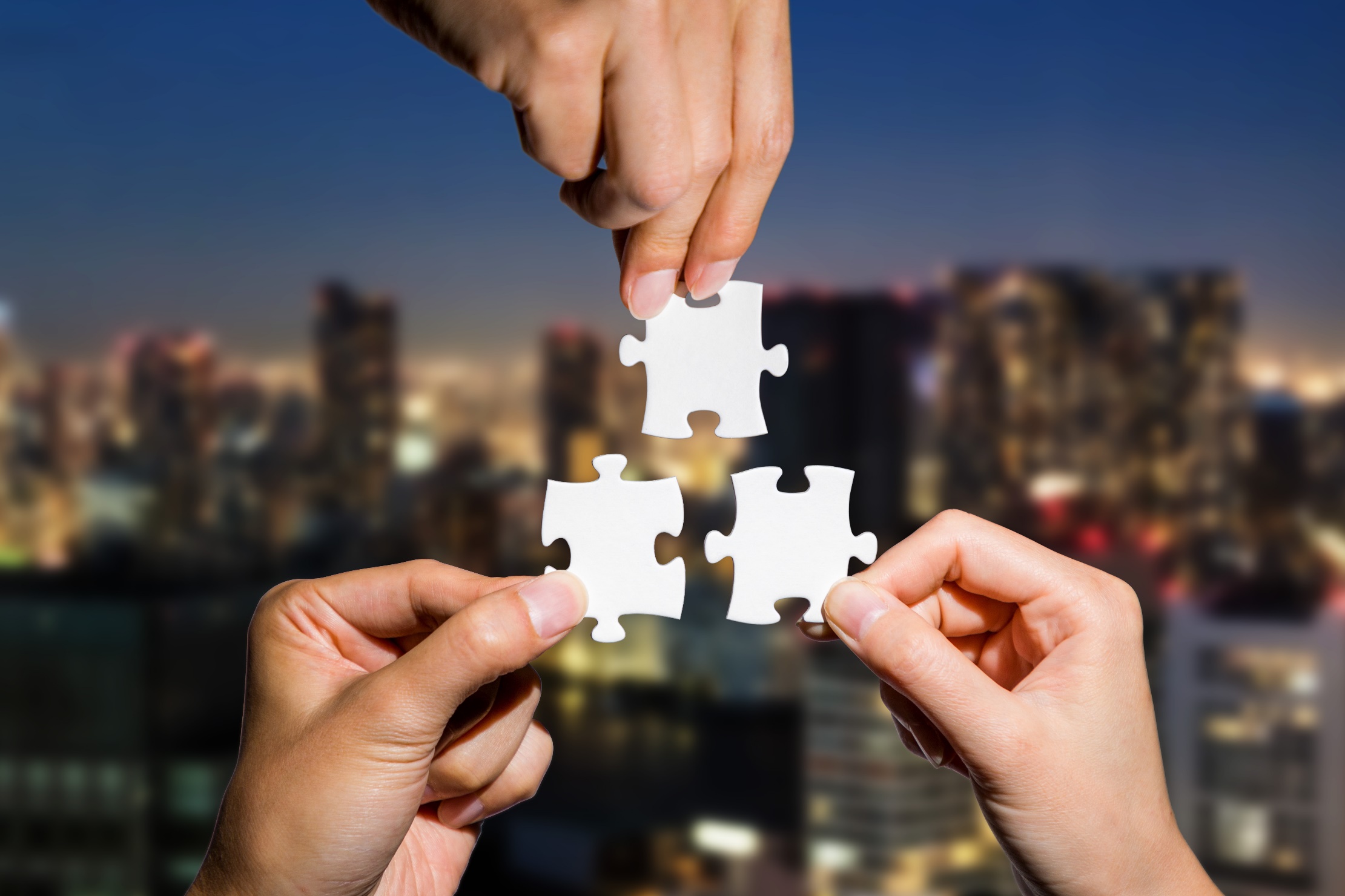 CONSOLIDATION
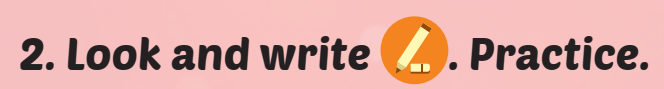 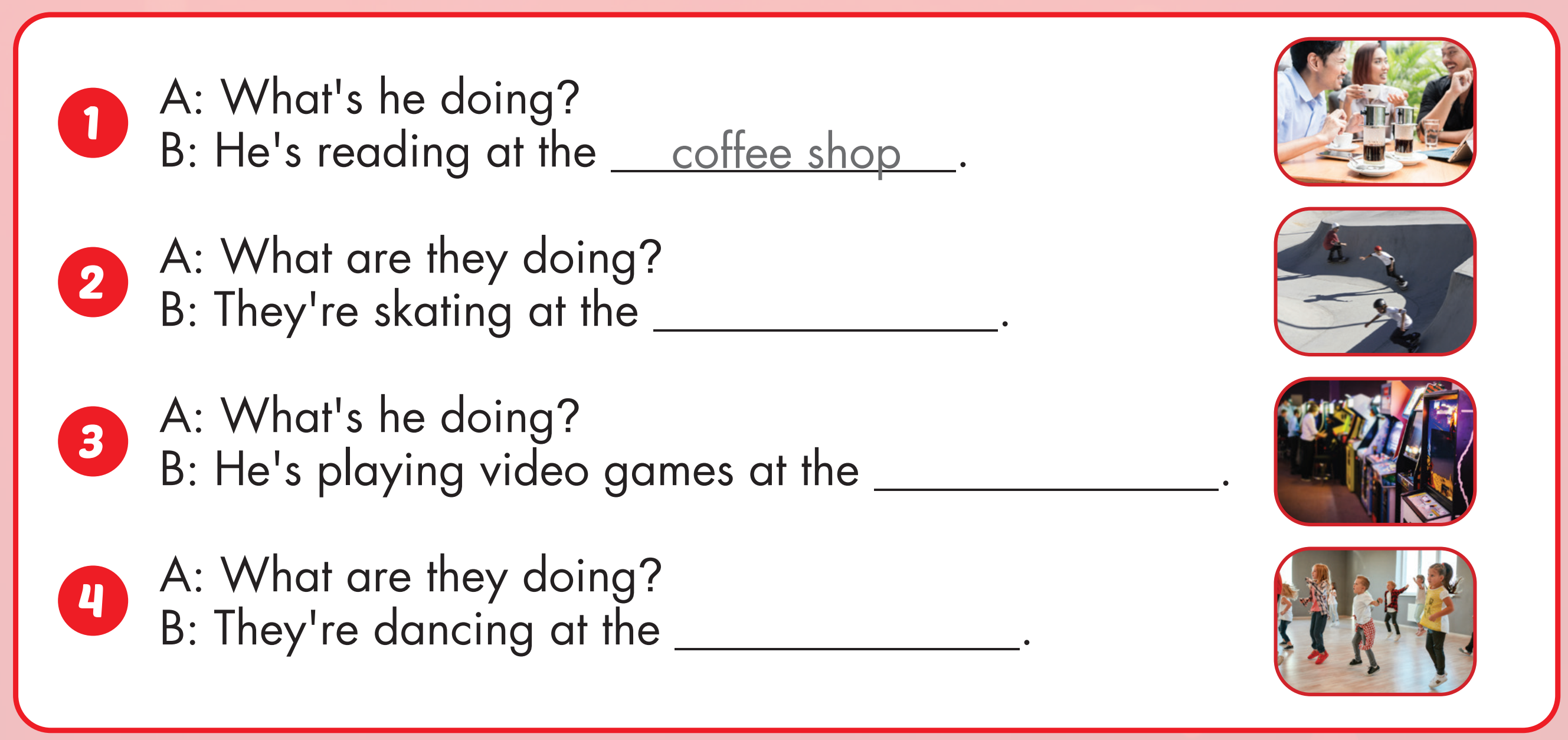 skate park
arcade
studio
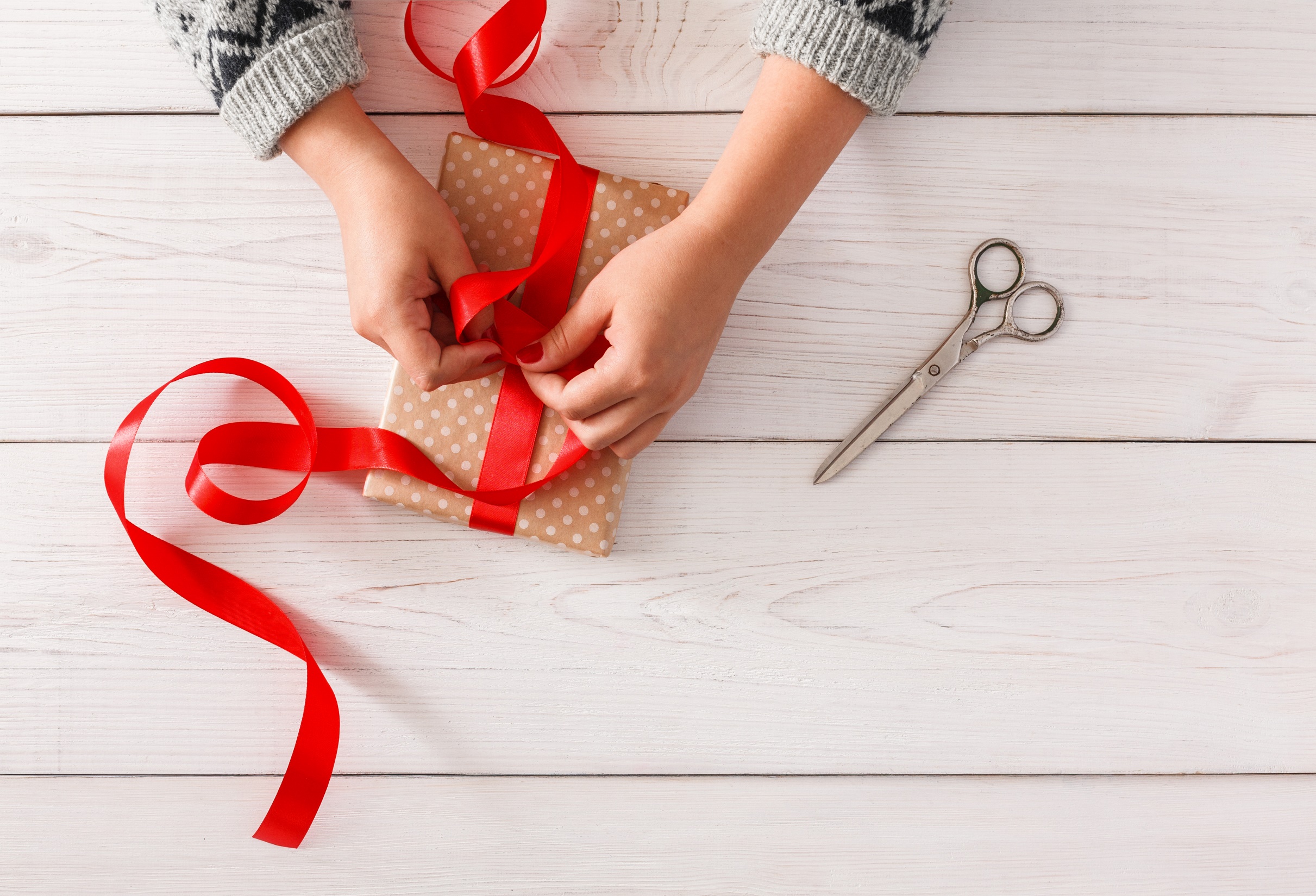 WRAP-UP
Today’s lesson
Vocabularies
studio, soccer field, arcade, skate park, coffee shop.
Structures/ Sentence patterns
What is she doing?
      She’s dancing at the studio.
What are they doing?
      They are playing soccer at the soccer field.
Homework
Practice the vocabulary and structure, and make sentences using them. 
Do the exercises in Tiếng Anh 4 i-Learn Smart Start WB (page 38) 
Do the exercises in Tiếng Anh 4 i-Learn Smart Start Notebook (page 25)
Prepare the next lesson (page 58 SB) 
Play the consolidation games in Tiếng Anh 4 i-Learn Smart Start DHA App on www.eduhome.com.vn
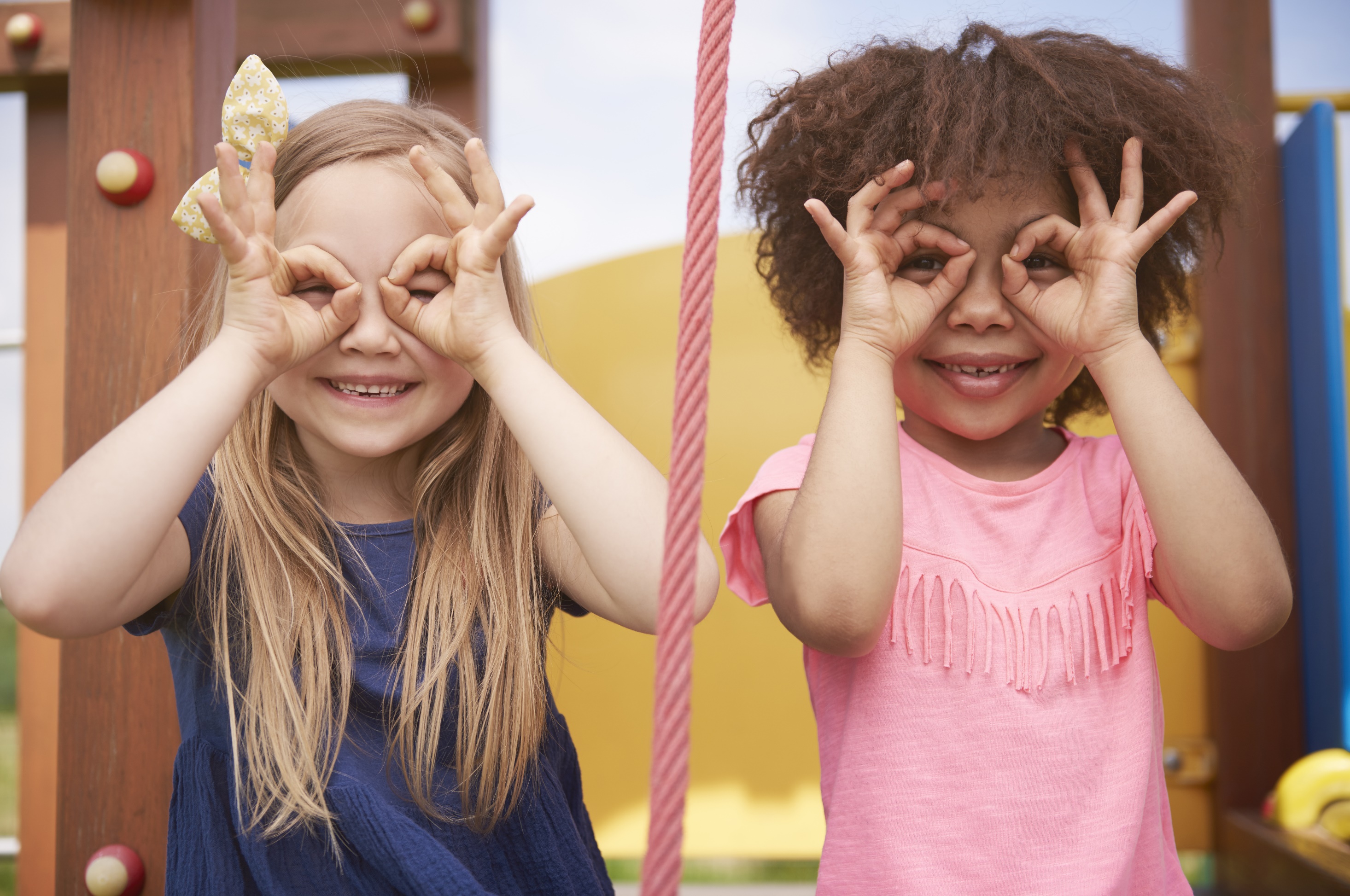 Enjoy your day!